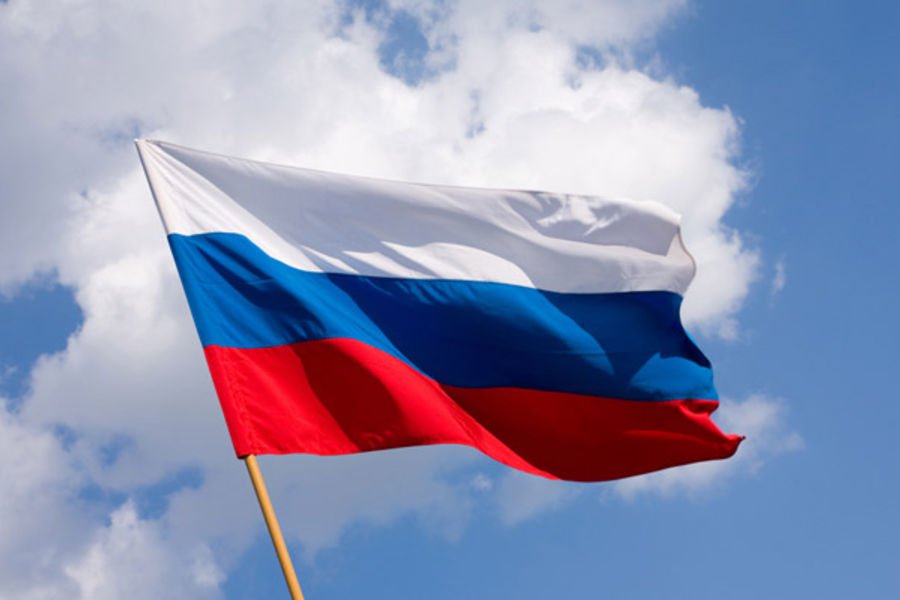 Бюджет Петропавловского  сельского поселения Октябрьского муниципального  района на 2019 год и на плановый период 2020 и 2021 годов
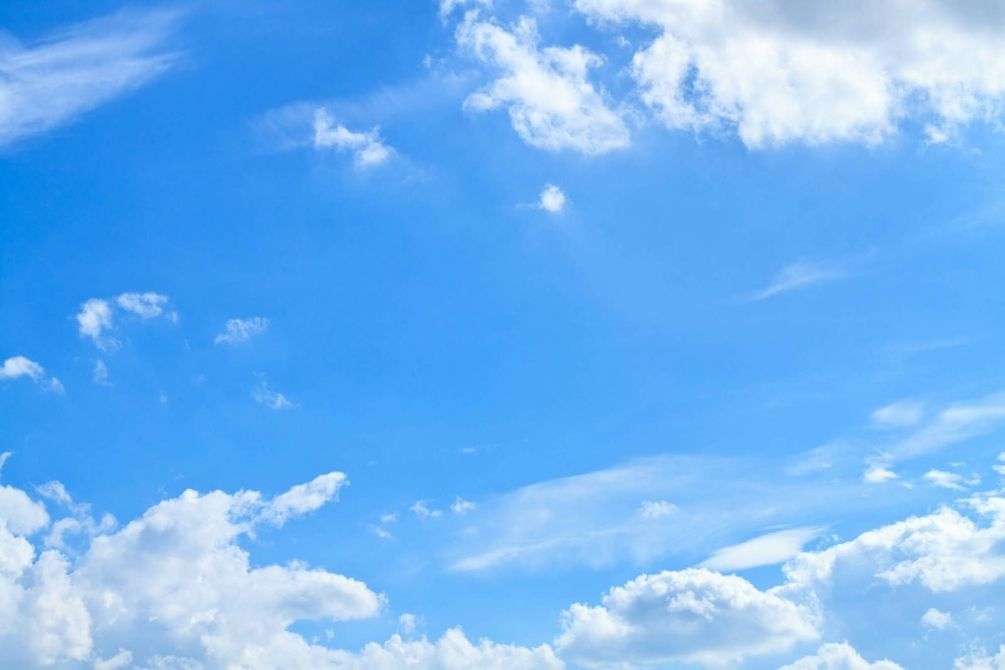 Уважаемые жители Петропавловского сельского поселения!	
 «Бюджет для граждан» познакомит Вас с основными положениями бюджета нашего поселения на 2019-2021 годы.
    Надеемся, что представление бюджета и бюджетного процесса в понятной для жителей форме повысит уровень общественного участия граждан в бюджетном процессе Петропавловского сельского поселения.
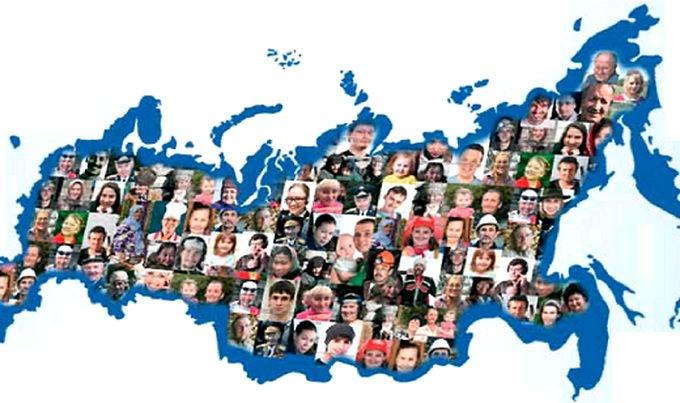 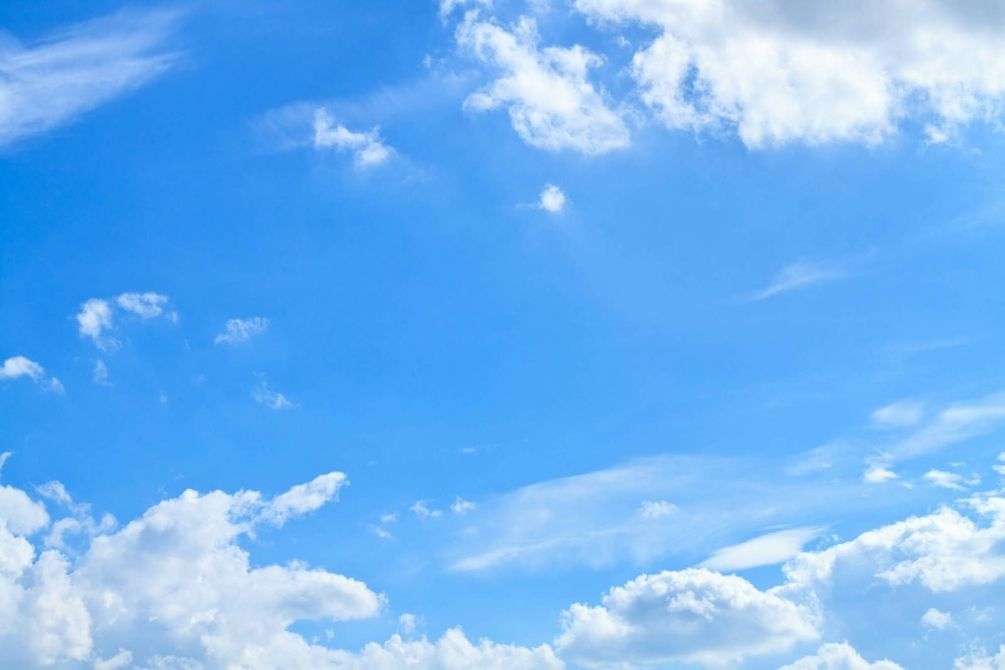 Бюджет Петропавловского сельского поселения Октябрьского муниципального  района на 2019 год и на плановый период 2020 и 2021 годов направлен на решение следующих ключевых задач:
Повышение эффективности бюджетной политики;
Соответствие финансовых возможностей Петропавловского сельского поселения ключевым направлениям развития;
Повышение роли бюджетной политики для поддержки экономического роста;
Повышение прозрачности и открытости бюджетного процесса;
Обеспечение устойчивости и сбалансированности бюджетной системы в целях гарантированного исполнения действующих и принимаемых расходных обязательств
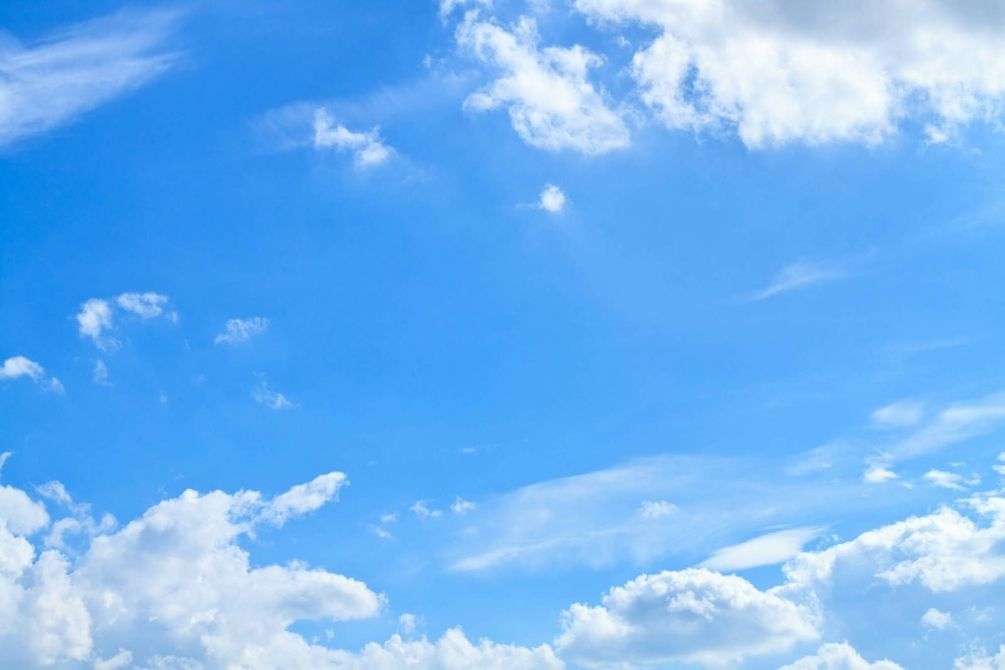 Понятие «БЮДЖЕТ»
«БЮДЖЕТ» (от старонормандского bougette – кошелек, сумка, кожаный мешок) – форма образования и расходования денежных средств, предназначенных для финансового обеспечения задач и функций государства и местного самоуправления
ДОХОДЫ – поступающие в бюджет денежные средства : налоги юридических и физических лиц, административные платежи и сборы, безвозмездные поступления)
РАСХОДЫ – выплачиваемые из бюджета средства (социальные выплаты населению, финансовое обеспечение госучреждений, капитальное строительство и др.
Гражданин, его участие в бюджетном процессе
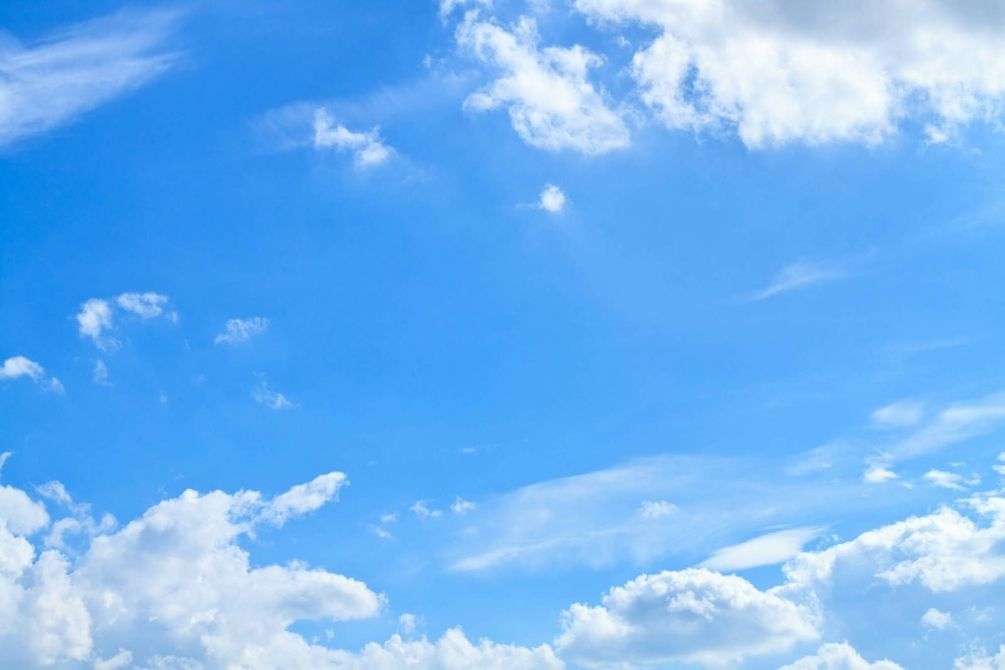 Помогает формировать доходную часть бюджета (например, налог на доходы физических лиц)
Как налогоплательщик
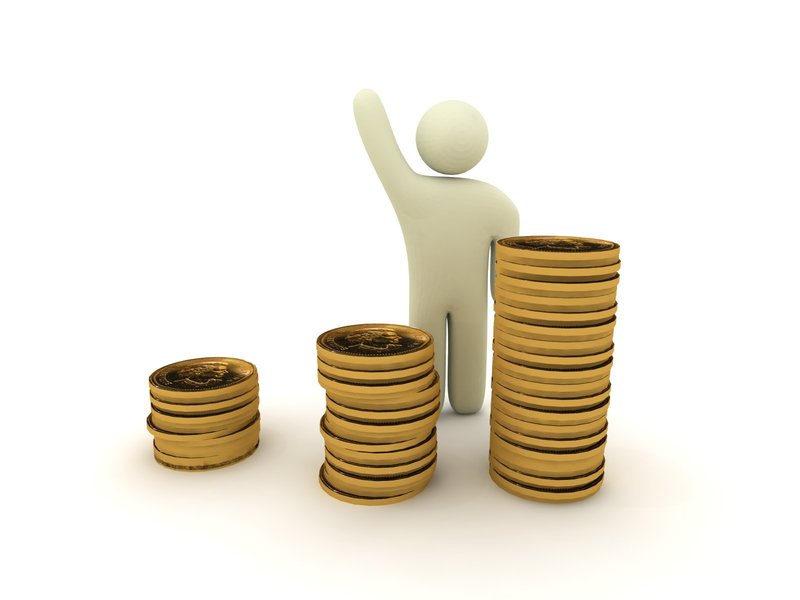 Бюджет
Как получатель социальных гарантий
Получает социальные гарантии - расходная часть бюджета (образование, культура, здравоохранение, социальная поддержка и др.)
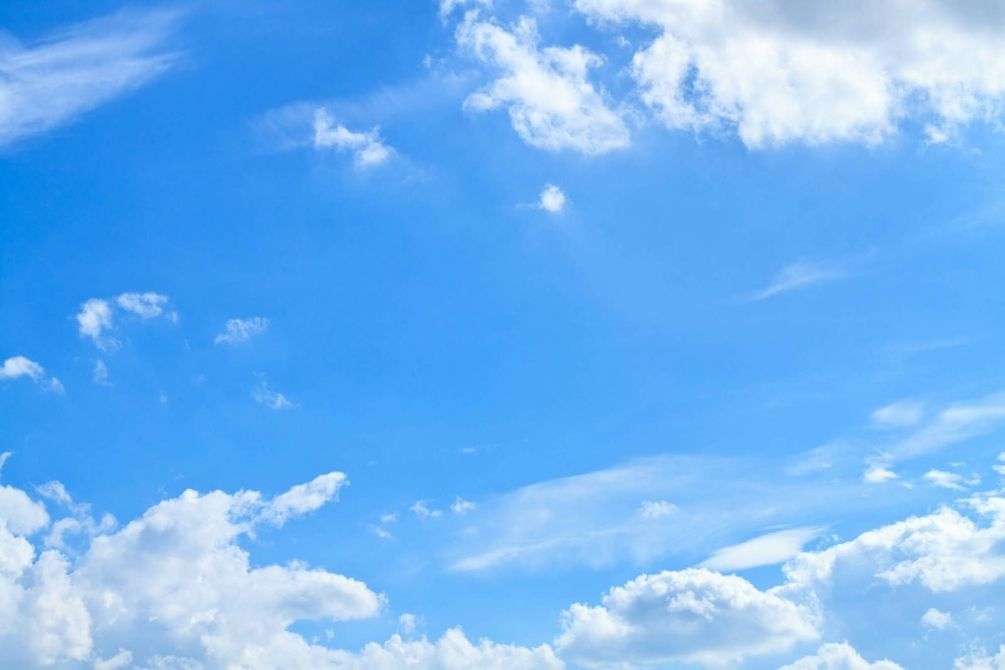 Основные параметры бюджета ПЕТРОПАВЛОВСКОГО сельского поселения на 2019-2021 Гг.(тыс.руб.)
2019 г.
Доходы – 5865,1

Расходы – 5865,1
2020 г
Доходы – 5888,1

Расходы – 5888,1
2021г.
Доходы – 5989,8
Расходы – 5989,8
Все 3 года дефицит равен 0
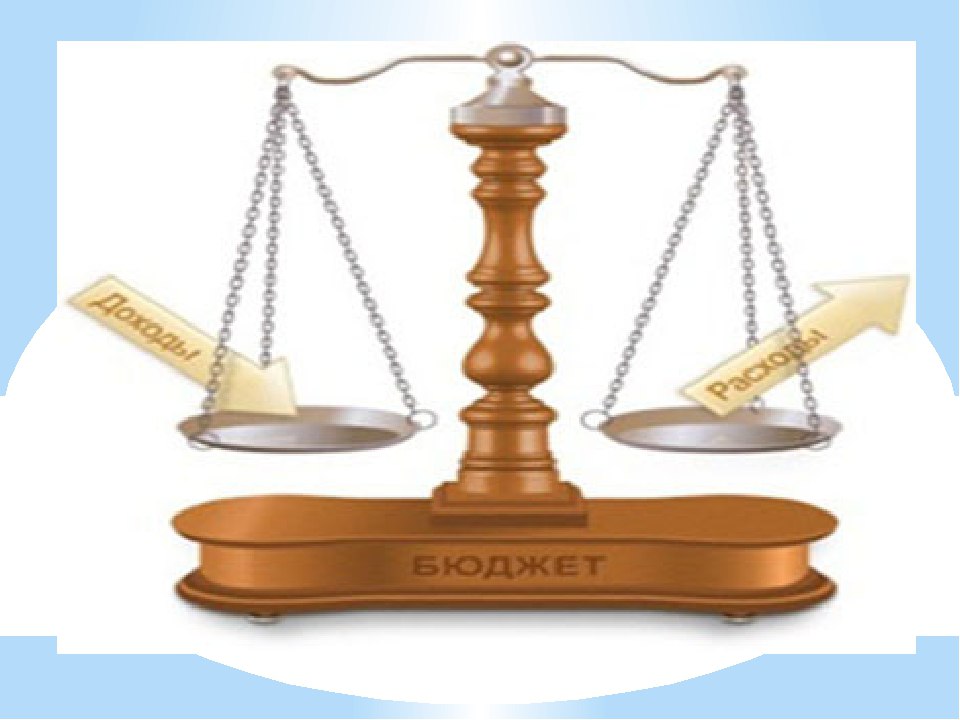 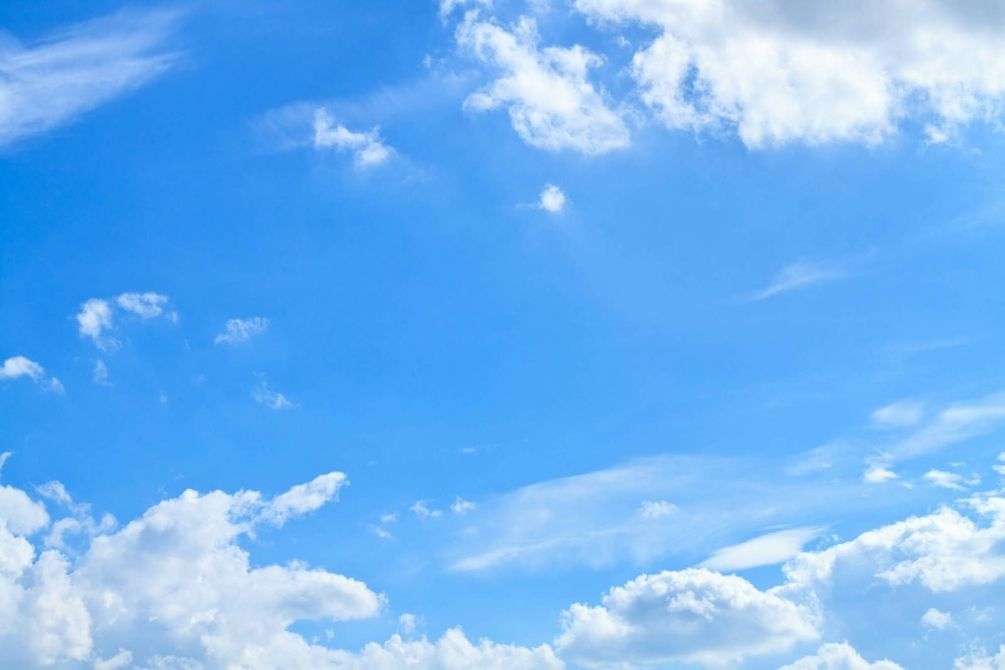 ОБЪЕМ ПОСТУПЛЕНИЙ ДОХОДОВ БЮДЖЕТА ПЕТРОПАВЛОВСКОГО СЕЛЬСКОГО ПОСЕЛЕНИЯ НА 2019 -2021 годы (тыс.руб.)
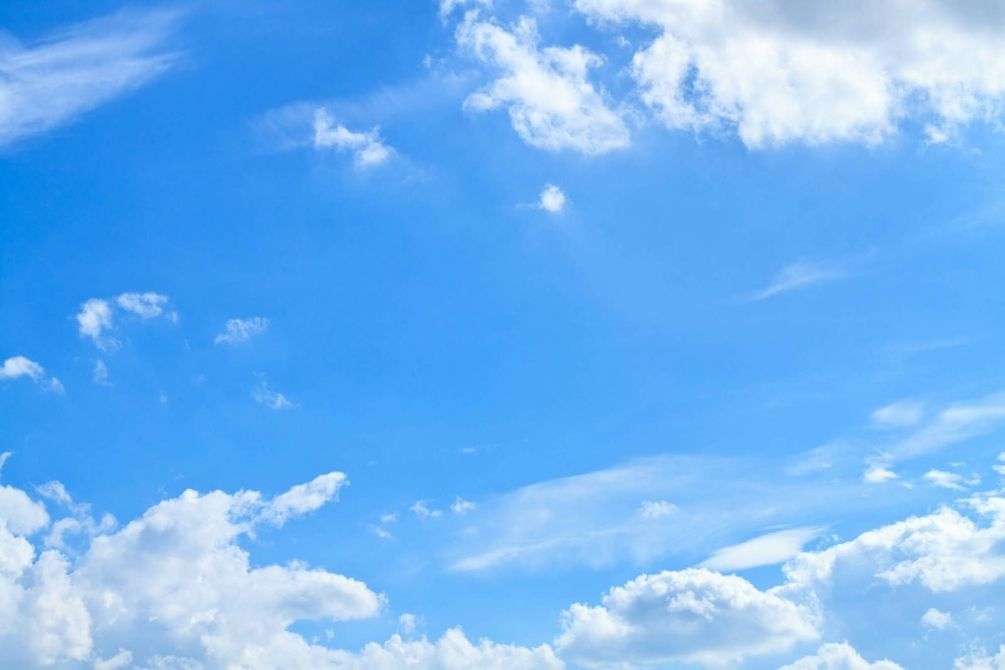 ДИНАМИКА  ДОХОДОВ БЮДЖЕТА ПЕТРОПАВЛОВСКОГО СЕЛЬСКОГО ПОСЕЛЕНИЯ НА 2019-2021 ГОДЫ (ТЫС.РУБ.)
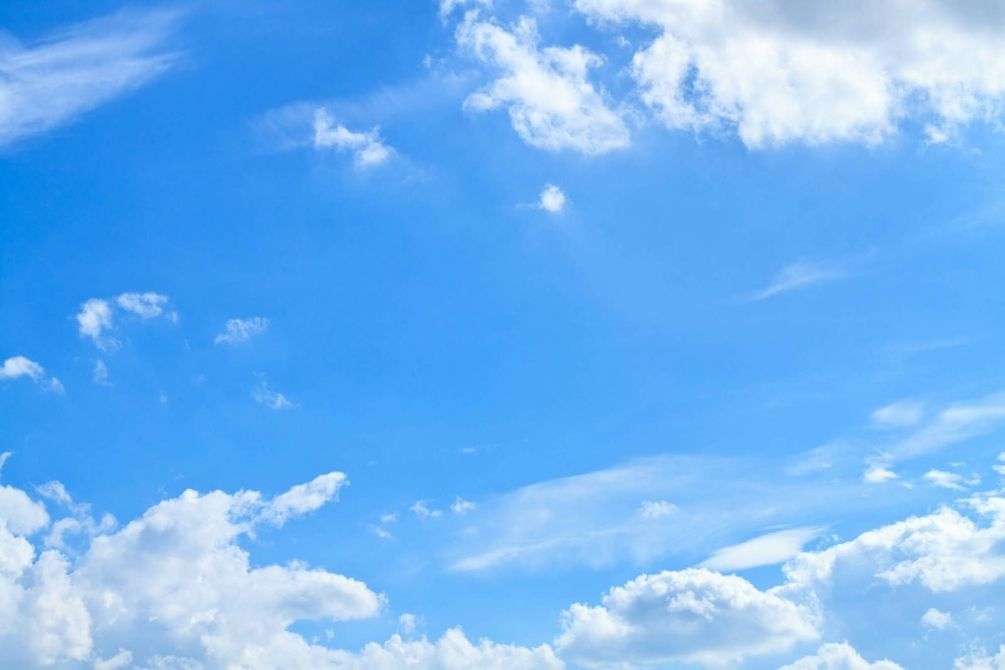 ОБЪЕМ РАСХОДОВ БЮДЖЕТА ПЕТРОПАВЛОВСКОГО СЕЛЬСКОГО ПОСЕЛЕНИЯ НА 2019-2021 ГОДЫ (тыс.рублей)
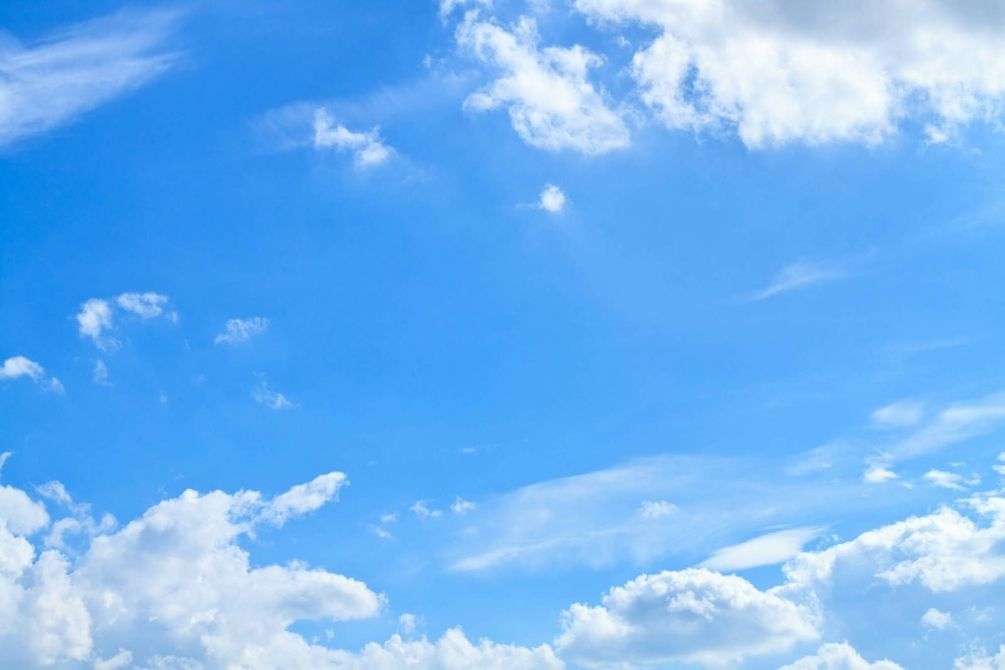 ДИНАМИКА  РАСХОДОВ БЮДЖЕТА ПЕТРОПАВЛОВСКОГО СЕЛЬСКОГО ПОСЕЛЕНИЯ НА 2019-2021 ГОДЫ (ТЫС.РУБ.)
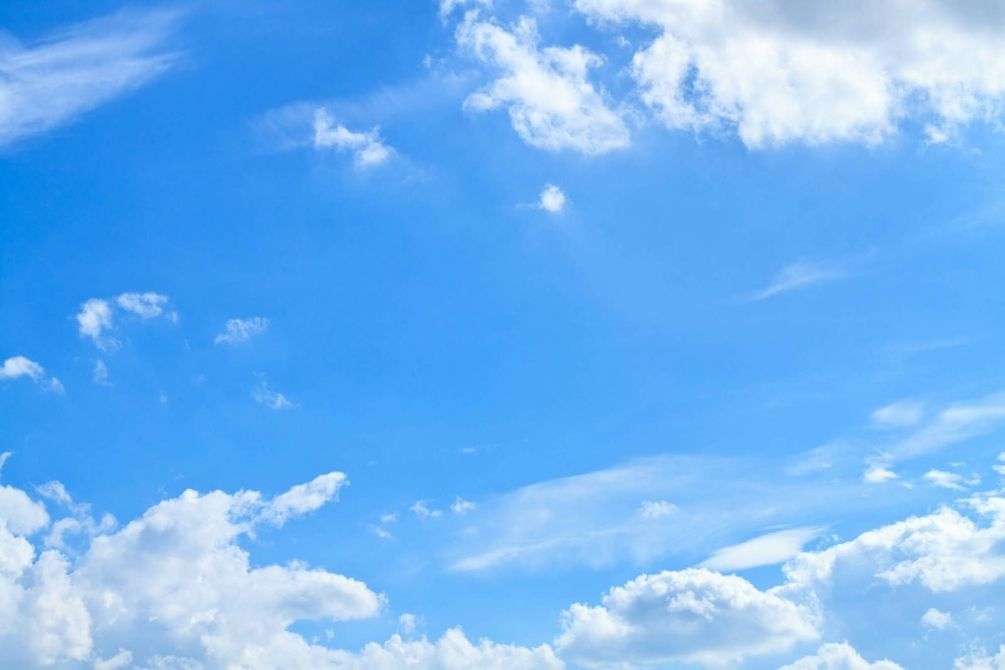 Распределение бюджетных ассигнований по муниципальным программам ПЕТРОПАВЛОВСКОГО сельского поселения и непрограммным направлениям деятельности на 2019 год и на плановый период 2020 и 2021 годов (Тыс.руб.)
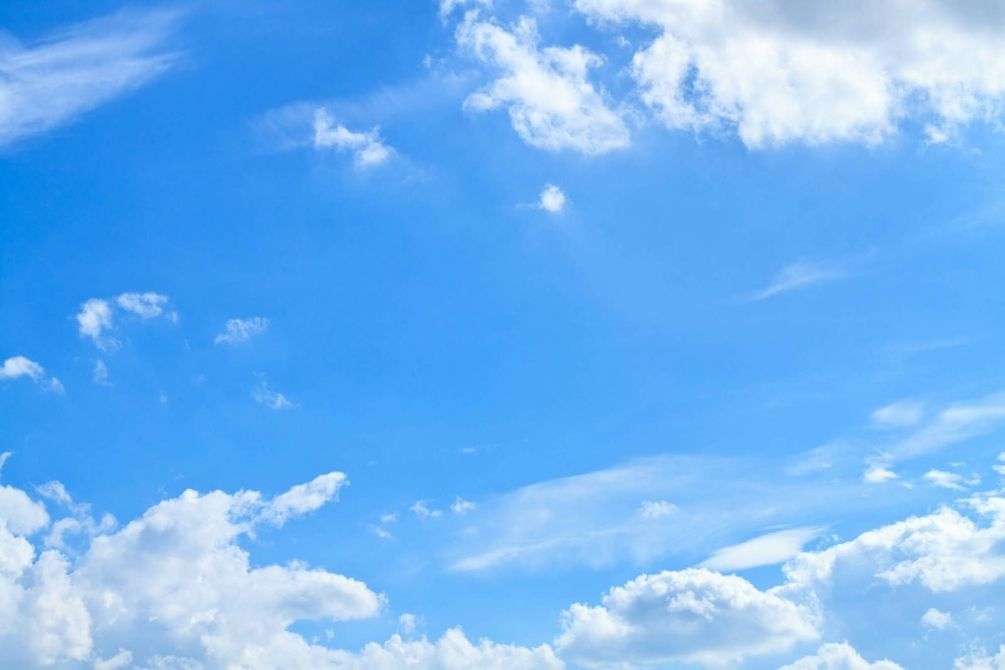 Распределение бюджетных ассигнований по муниципальным программам ПЕТРОПАВЛОВСКОГО сельского поселения и непрограммным направлениям деятельности, на 2019 год и на плановый период 2020 и 2021 годов(ТЫС.РУБ.) (ПРОДОЛЖЕНИЕ)